Ocean Circulation
Closely tied to the atmosphere, as you might expect.
Another way of moving energy from the equator to the poles
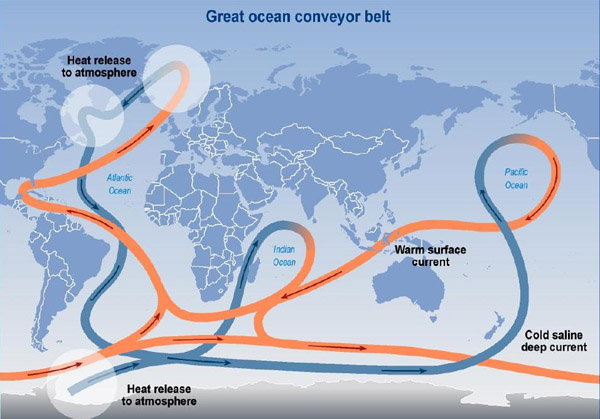 Nasa – animation of ocean conveyor belt
https://www.youtube.com/watch?v=3niR_-Kv4SM
But.. Fear the blob. http://www.dailymail.co.uk/sciencetech/article-3254786/Should-fear-North-Atlantic-blob-Climate-scientists-warn-record-cold-ocean-sign-changes-ocean-currents.html
Now, a closer look at the pacific
El Nino, La Nina, and pacific decadal oscillation
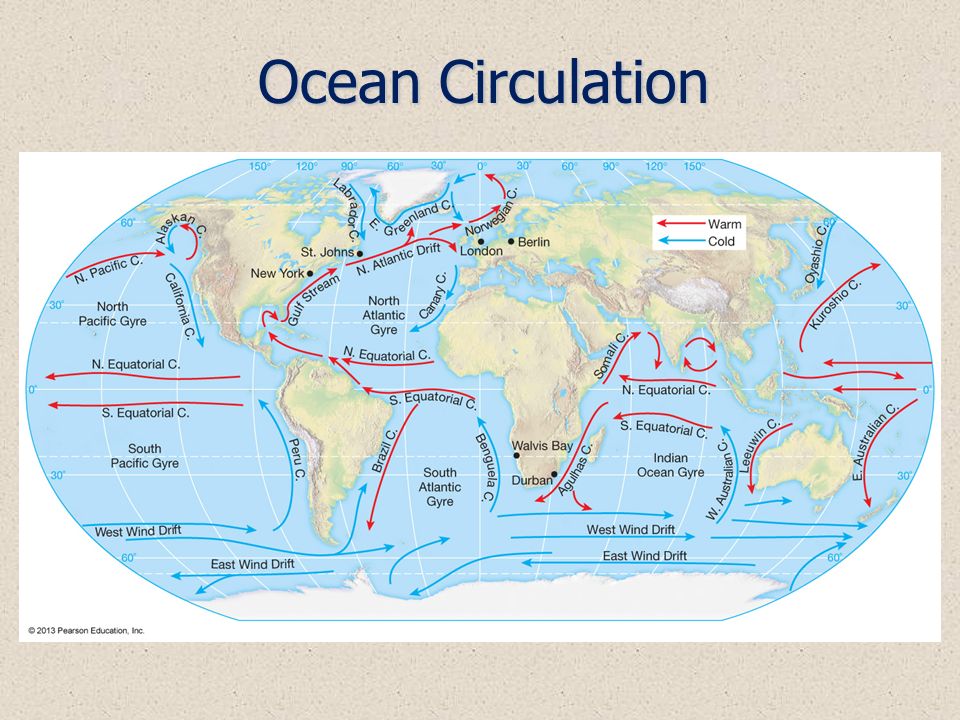 El nino, la nina events
ENSO: El Nino Southern Oscillation – the term for the overall cycle.
Tied to water temperatures (and thus, currents and winds) along the equator.
El Nino = warm pacific.  No upwelling near S America.  This is a bad thing….
La Nina = cooler pacific.  Heavy upwelling near S America
6-18 month events.
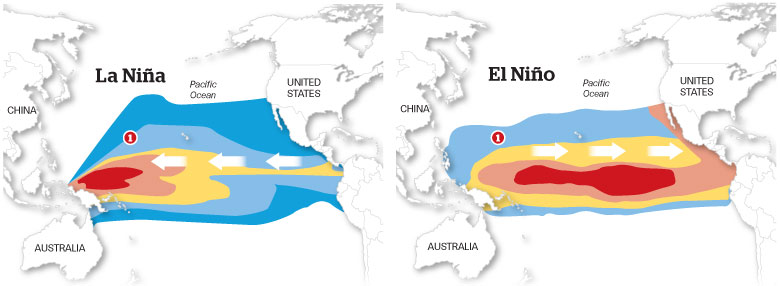 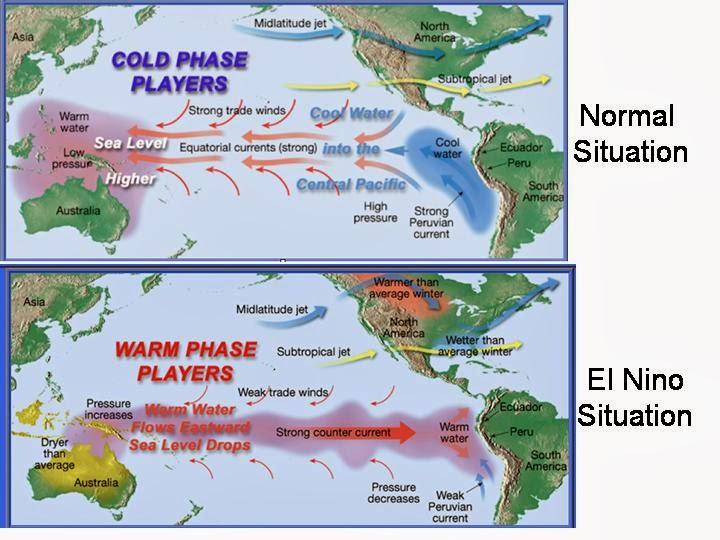 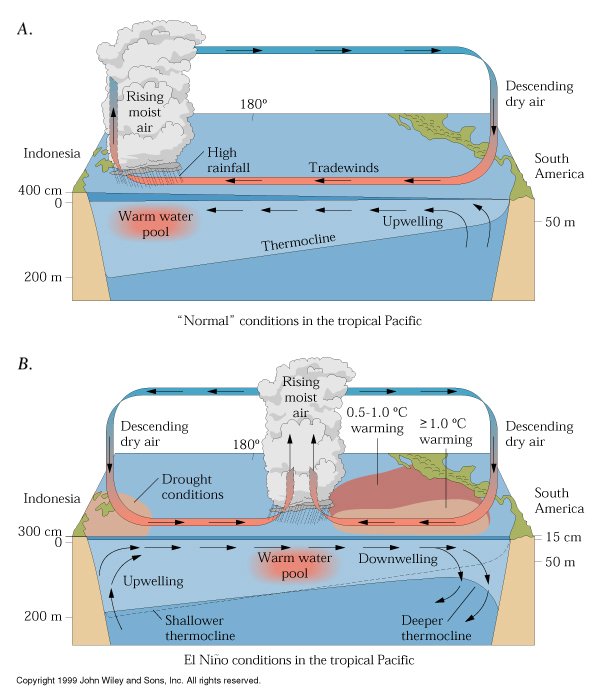 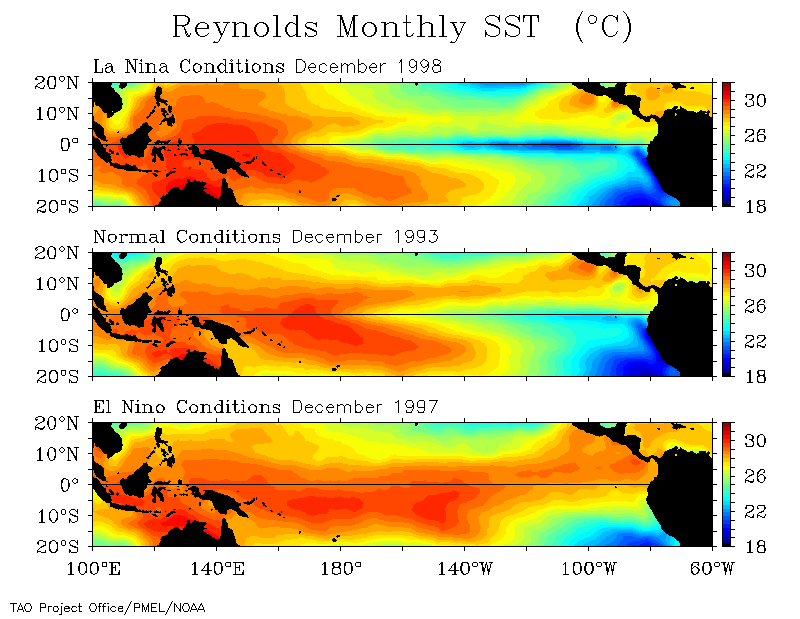 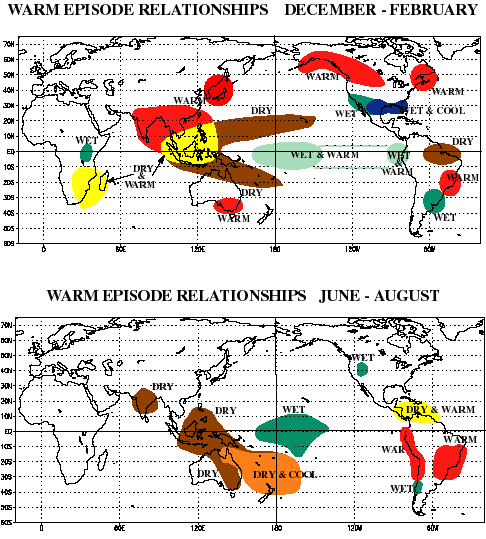 Global impacts
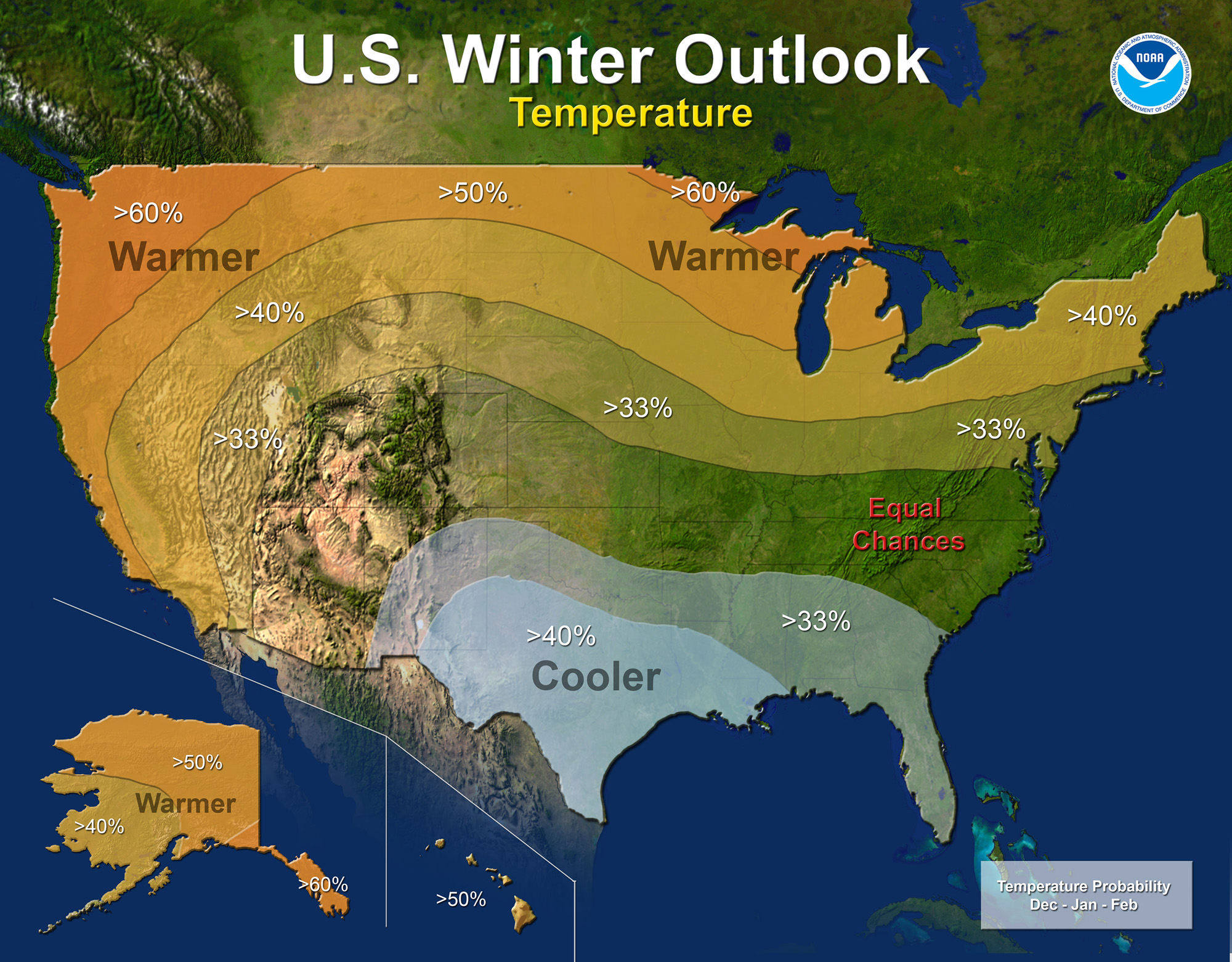 El Nino predictions
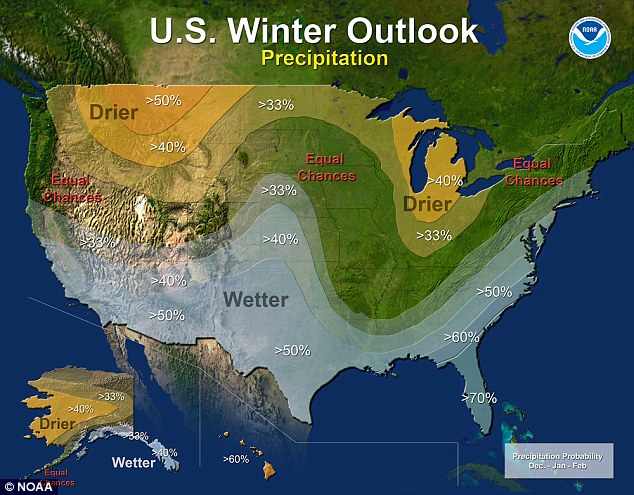 El nino predictions
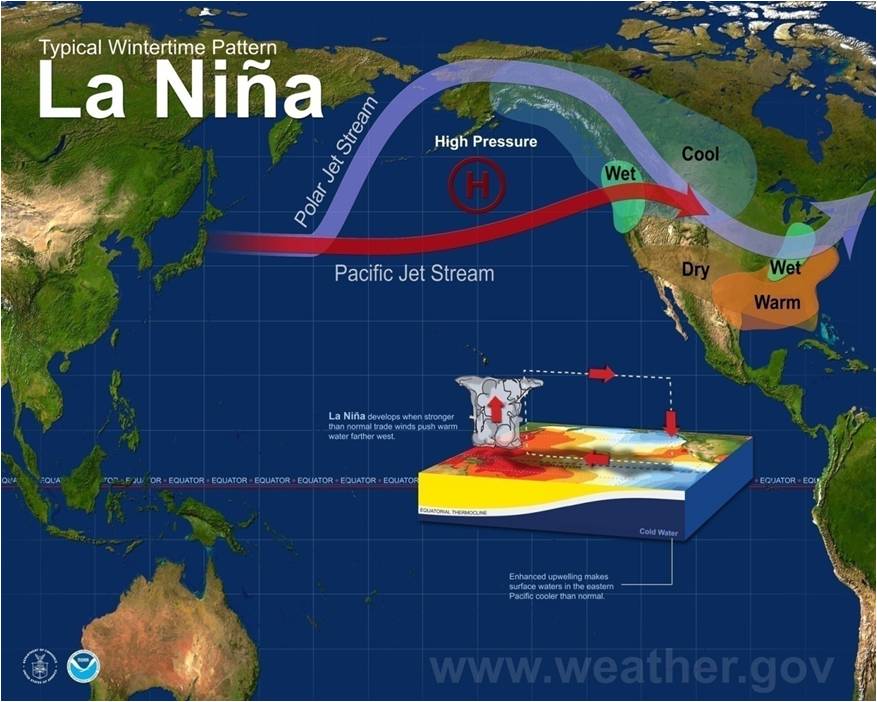 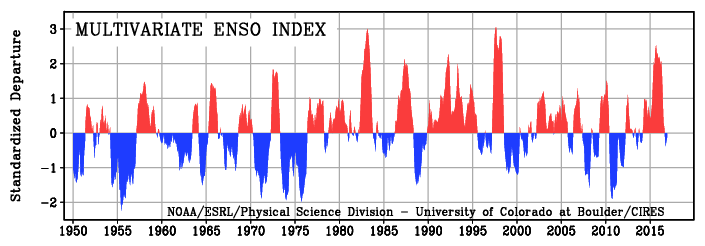 The blob
But what about the Pacific decadal oscillation?
Similar to El Nino, but affects the northern pacific.
Warm and cold phases
BUT – operates over decades (20-30 years), not months.
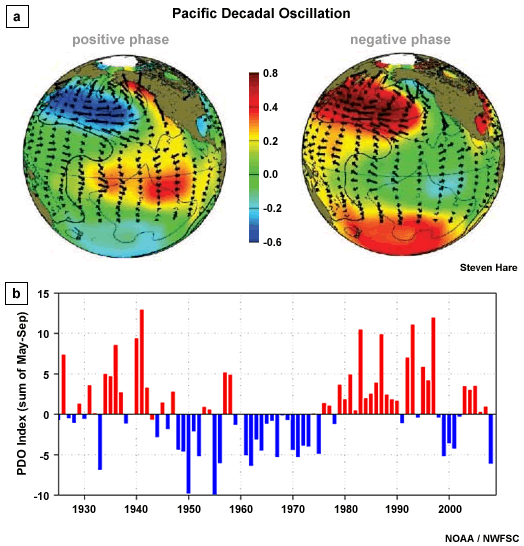 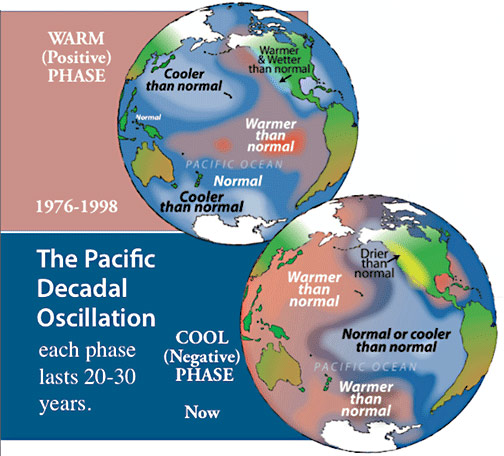 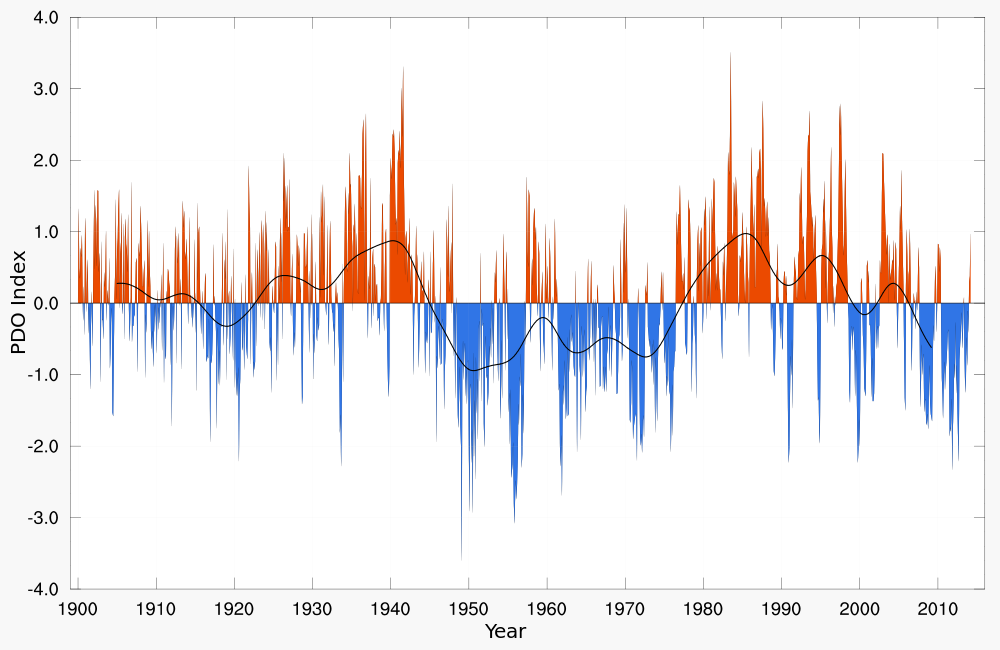 Red = warm phase, blue=cold phase, line= 5-year running average
Experts also believe the PDO can intensify or diminish the impacts of ENSO according to its phase. If both ENSO and the PDO are in the same phase, it is believed that El Niño/La Nina impacts may be magnified. Conversely, if ENSO and the PDO are out of phase, it has been proposed that they may offset one another, preventing "true" ENSO impacts from occurring.
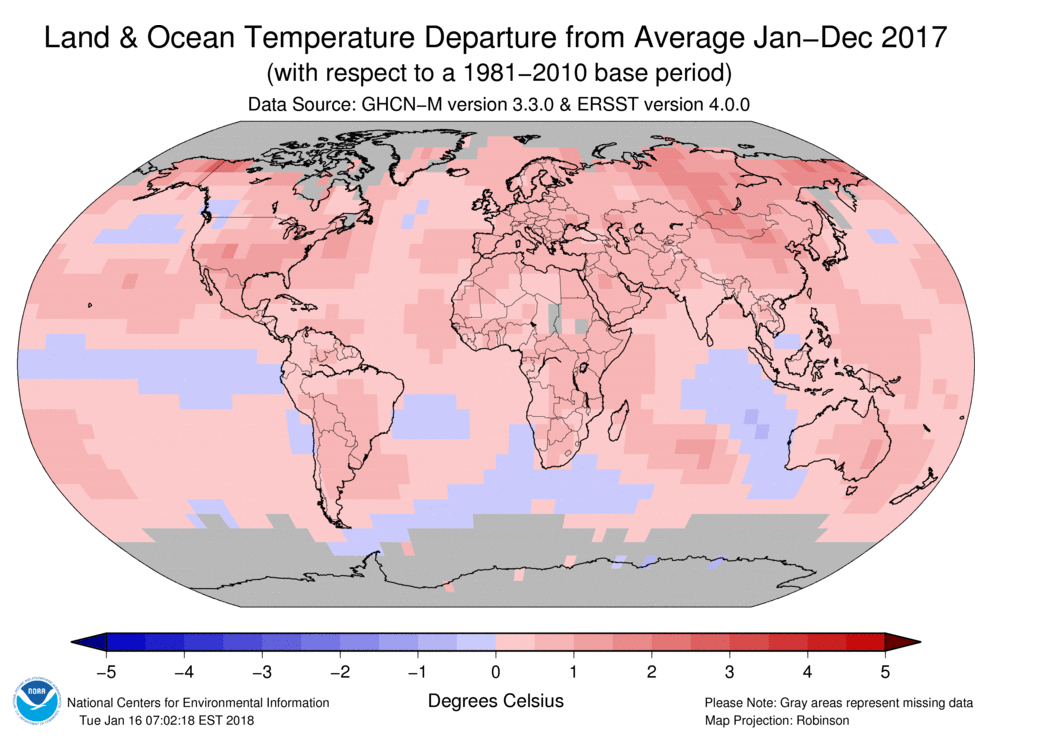 Try to tie ocean temps to ENSO/PDO
And there are more of these all over the world
Interrelationships not well understood, if at all.
If you’re interested, a lot more info, including interrelationships, can be found at https://www.ncdc.noaa.gov/sotc/synoptic/201712
Ocean environmental issues
General pollution.  Including plastics: 
https://www.dailymail.co.uk/sciencetech/article-4651756/Shocking-interactive-maps-Earth-s-plastic-pollution.html
https://www.theoceancleanup.com/sources/
http://plasticadrift.org/?lat=47.3&lng=-130.6&center=-5&startmon=jan&direction=fwd
https://news.nationalgeographic.com/2018/03/great-pacific-garbage-patch-plastics-environment/

Overfishing